AFRICAN TRIBAL MASKS
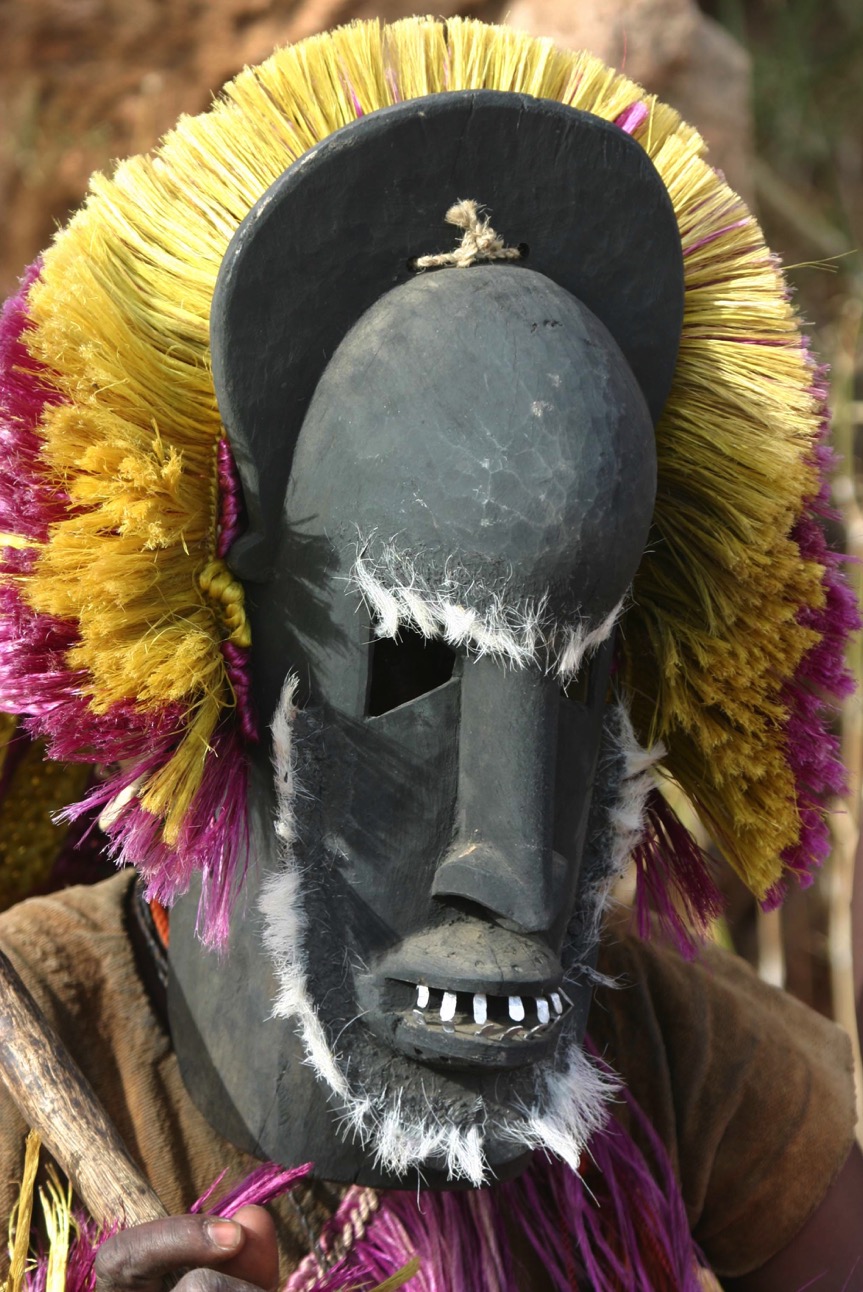 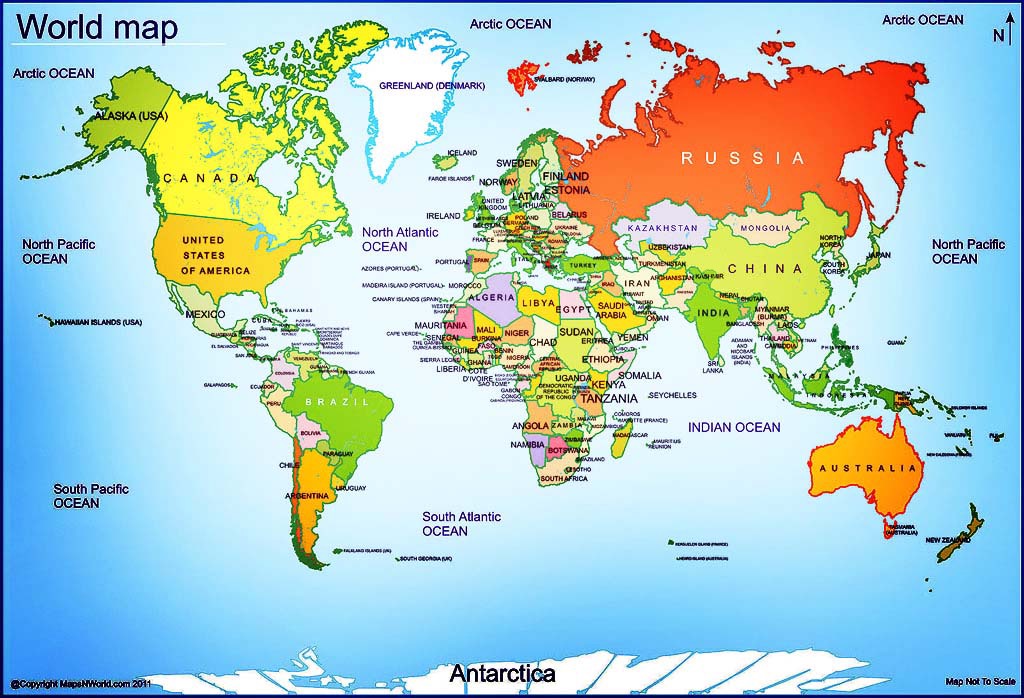 Africa is the second largest continent on the globe
61 countries.
Where is Africa?
What is Africa like?
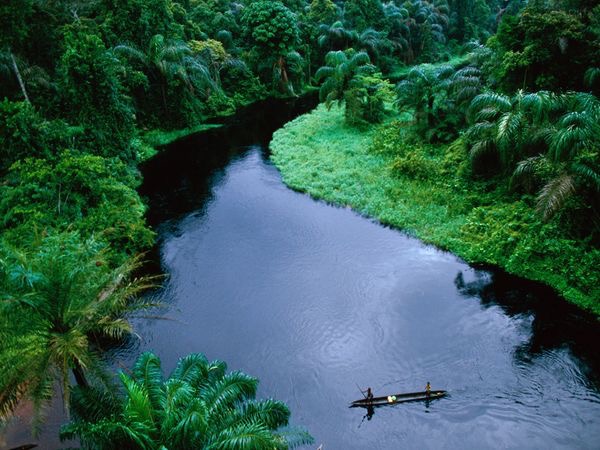 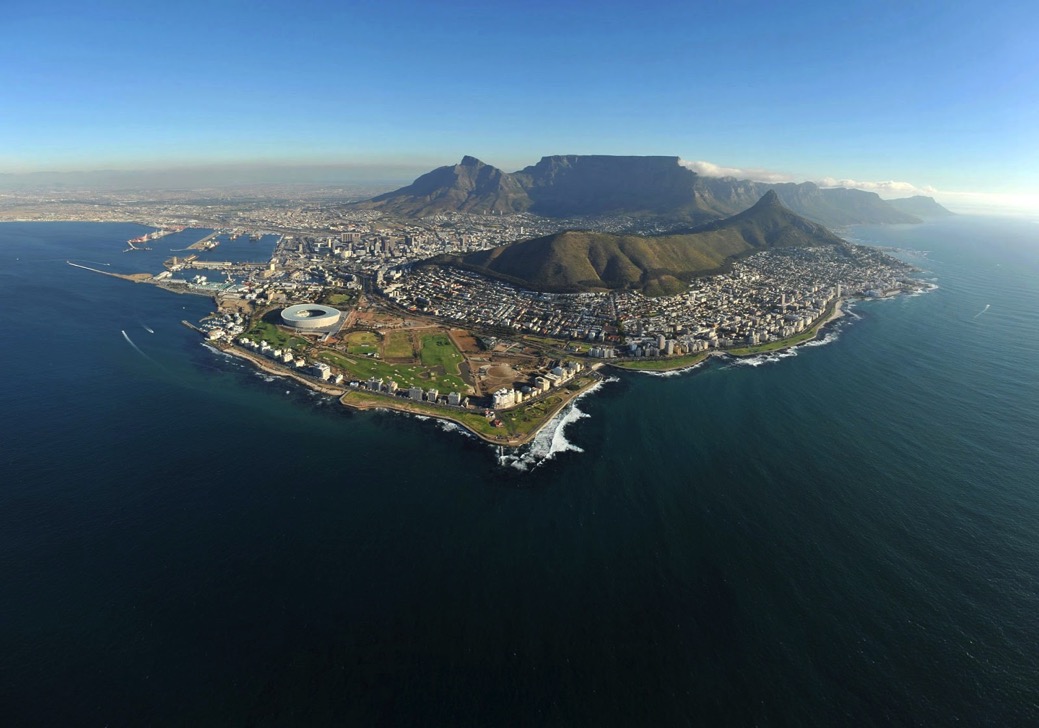 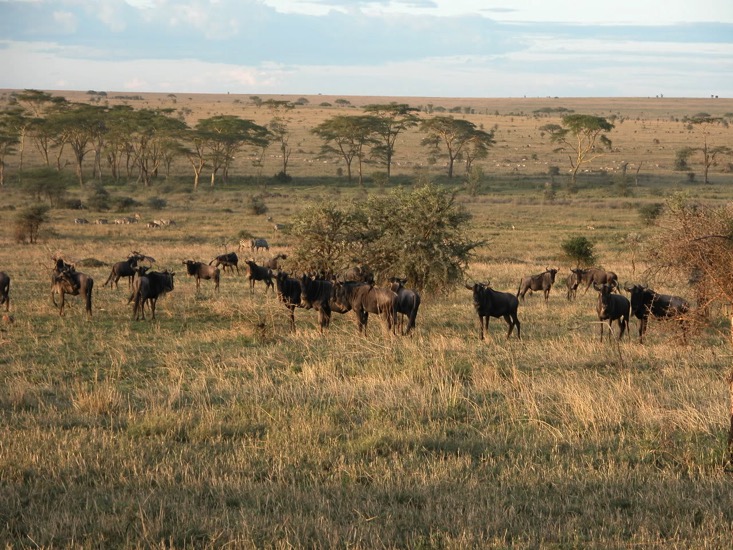 There are many different landforms in Africa including grasslands, rainforests, savannas, deserts, forests, and mountains.
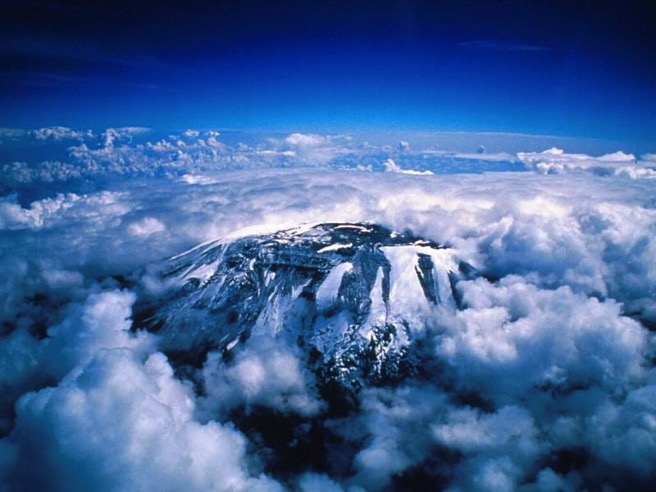 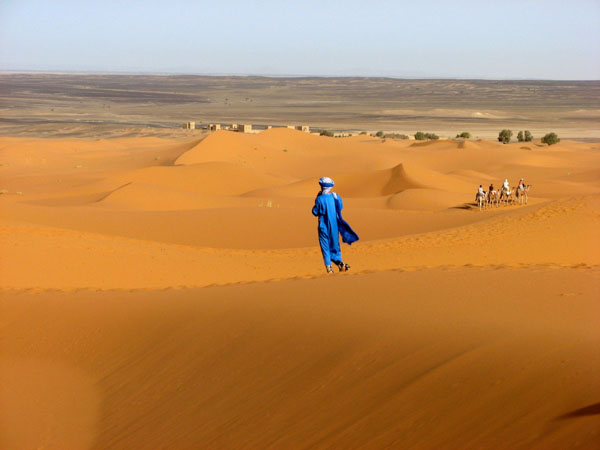 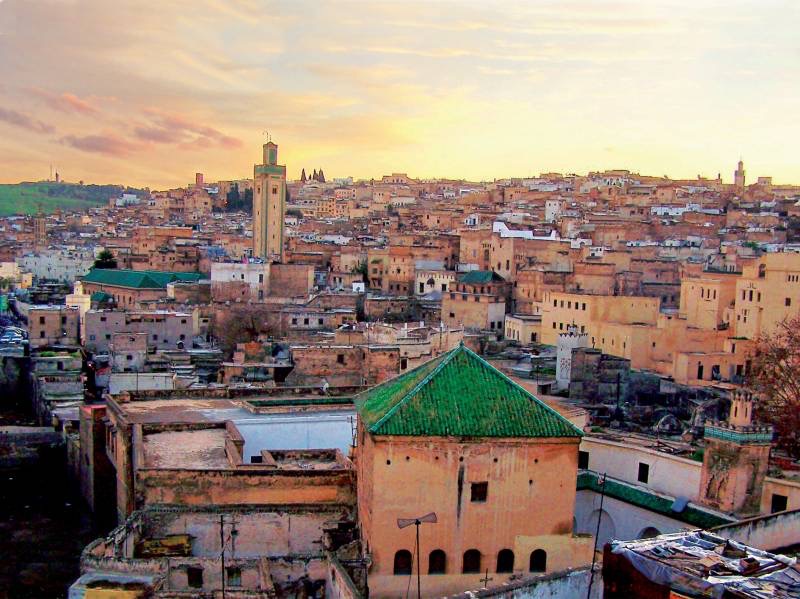 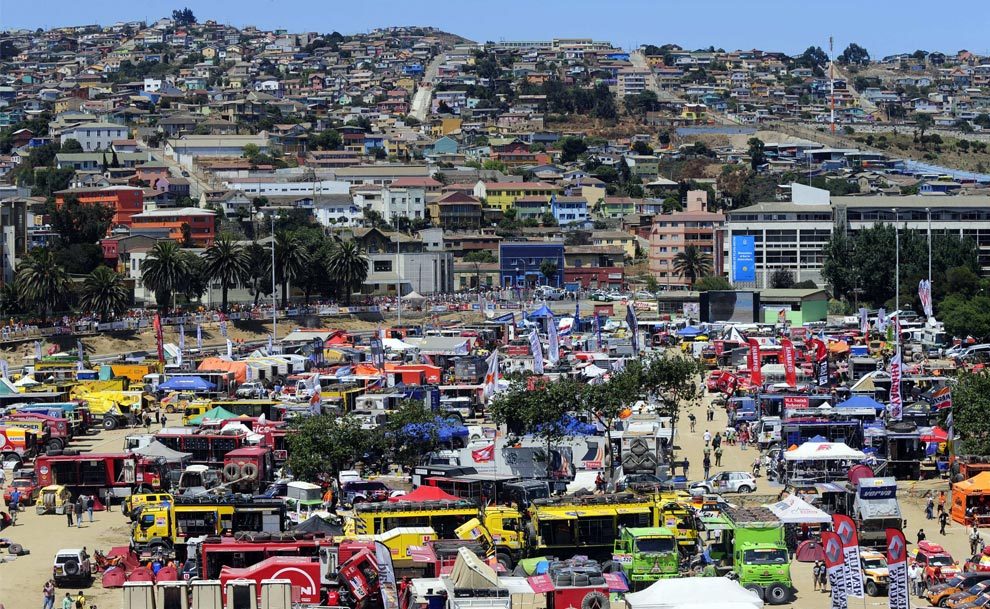 There are also many large modern and old cities in Africa.
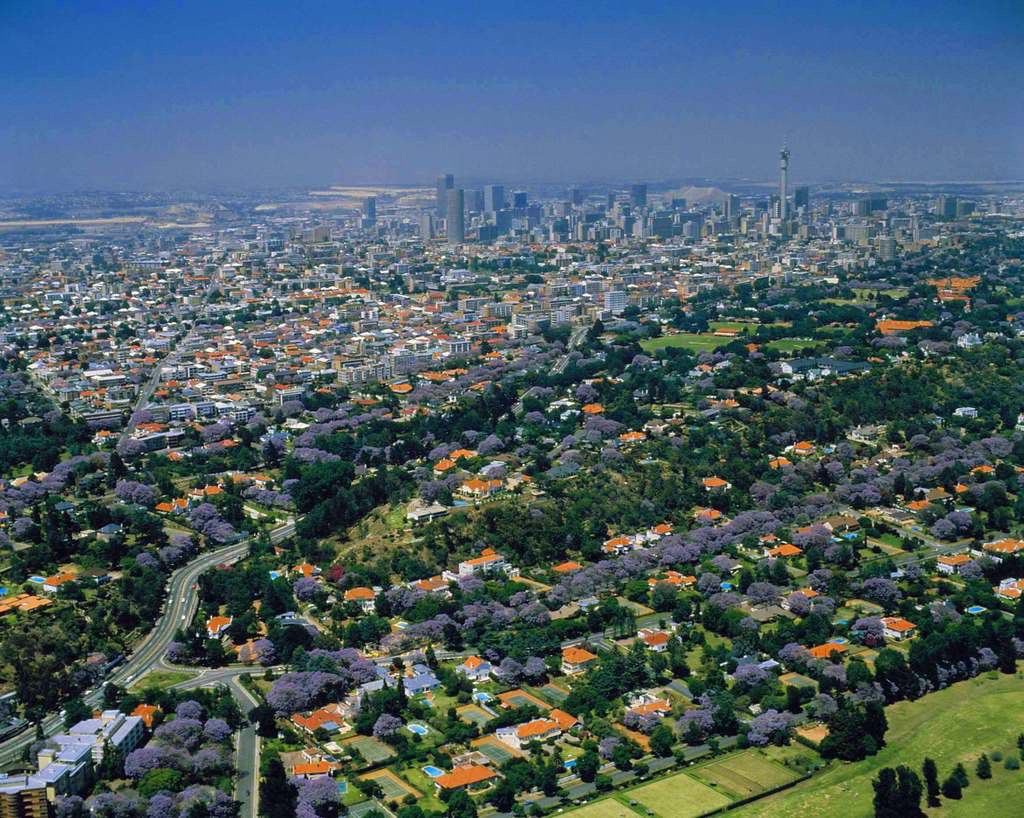 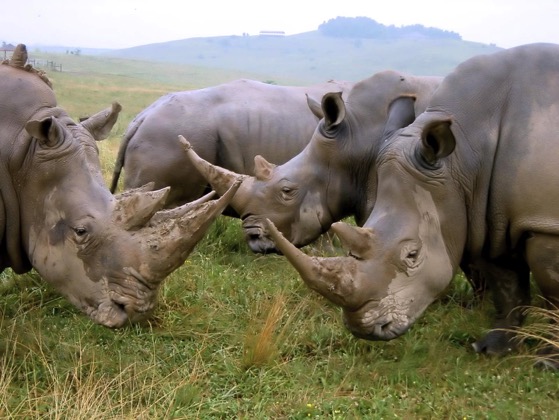 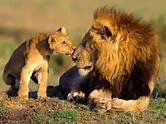 Who lives in Africa?
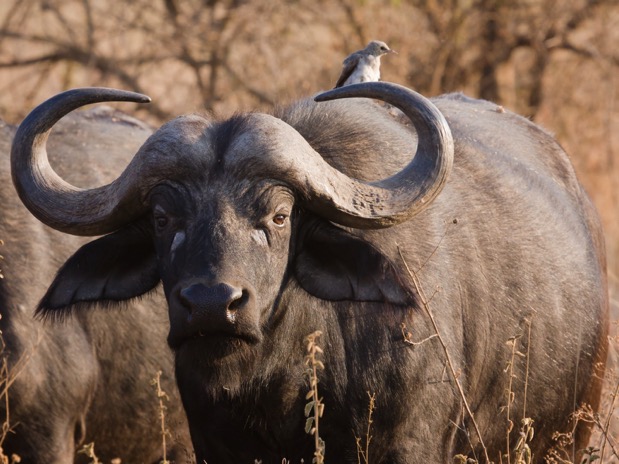 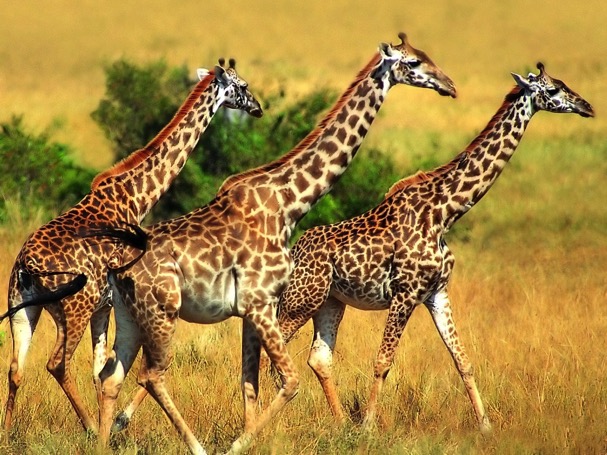 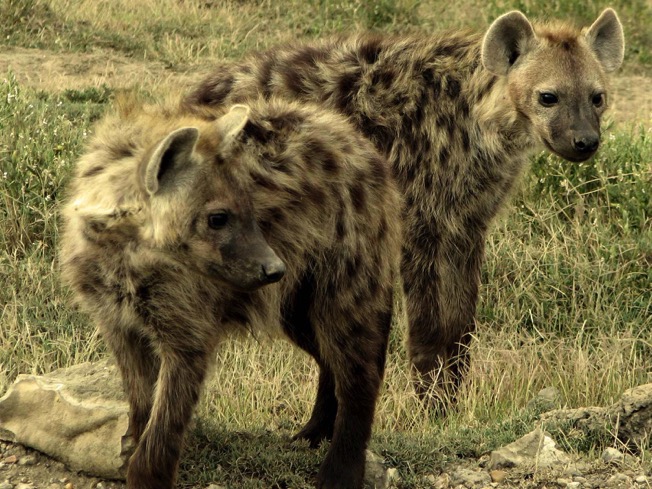 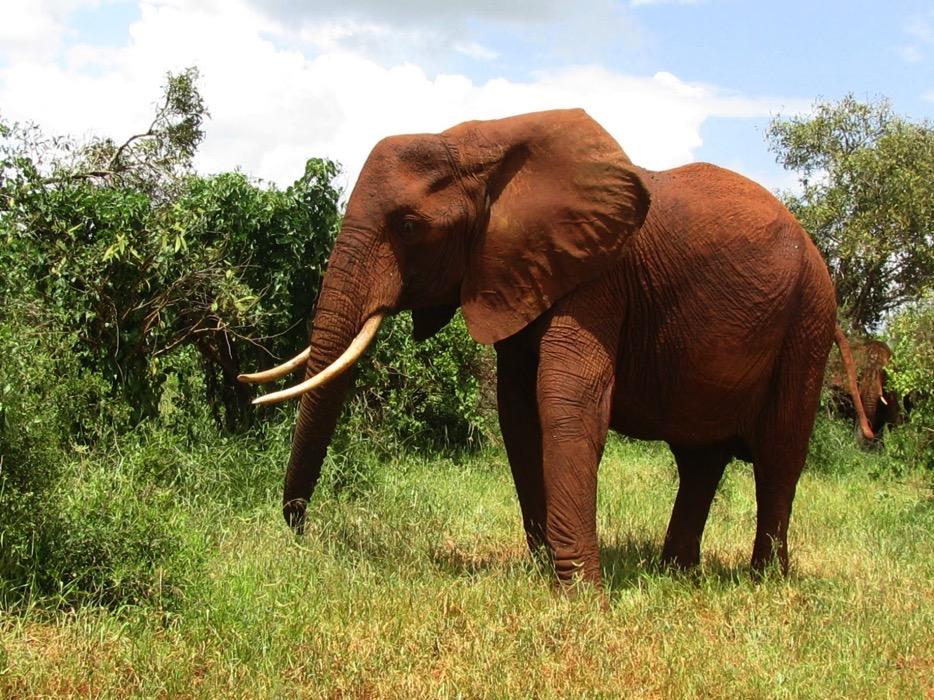 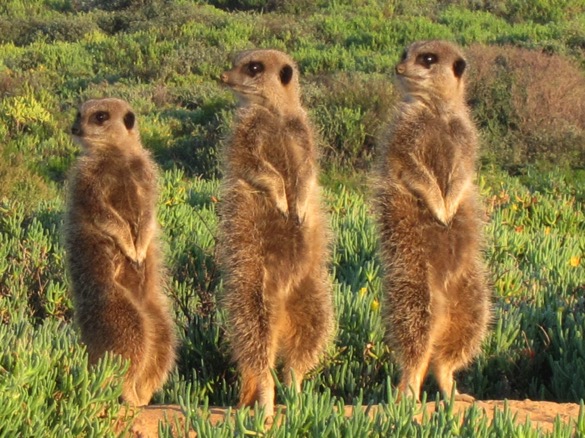 Who lives in Africa?
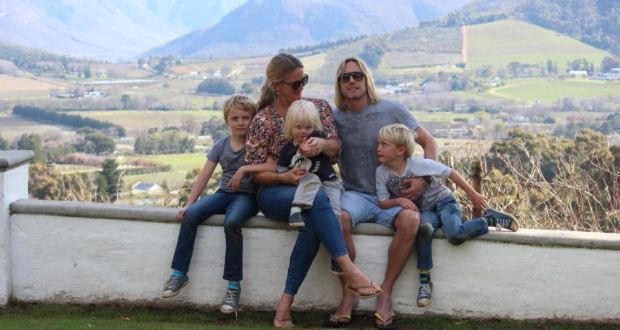 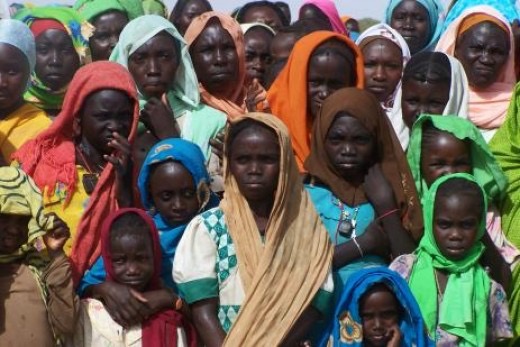 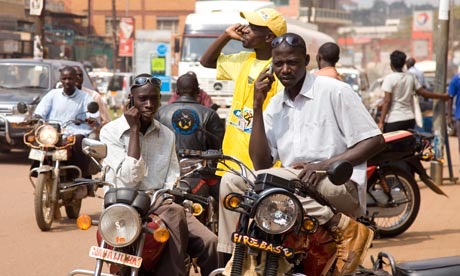 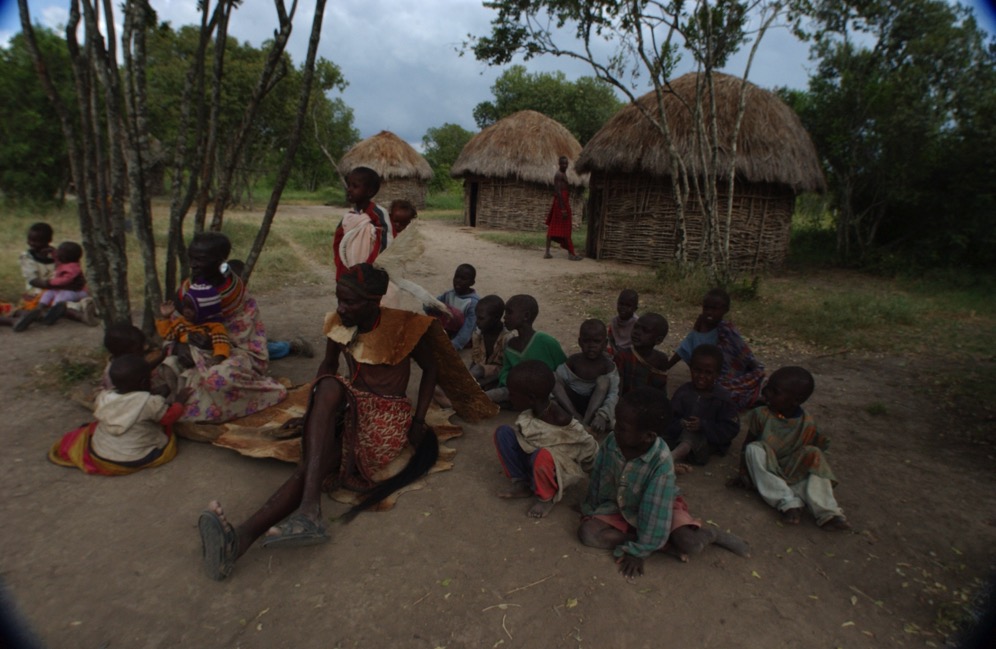 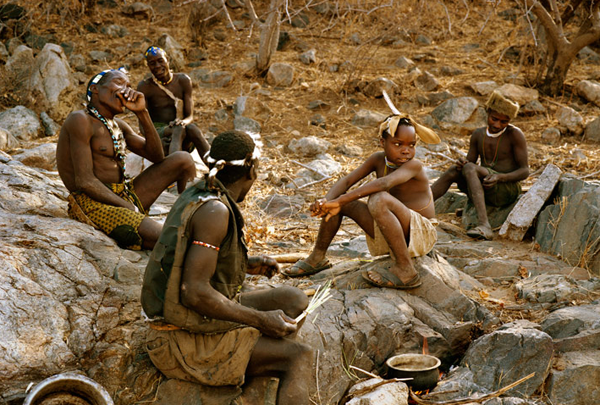 African Tribes
While many people live modern lives, there are still groups of people who live in tribes.  

Tribes are a group of people who share a common race, religion, language, or other characteristic.  

They practice a way of life that has been handed down by their ancestors from long ago.
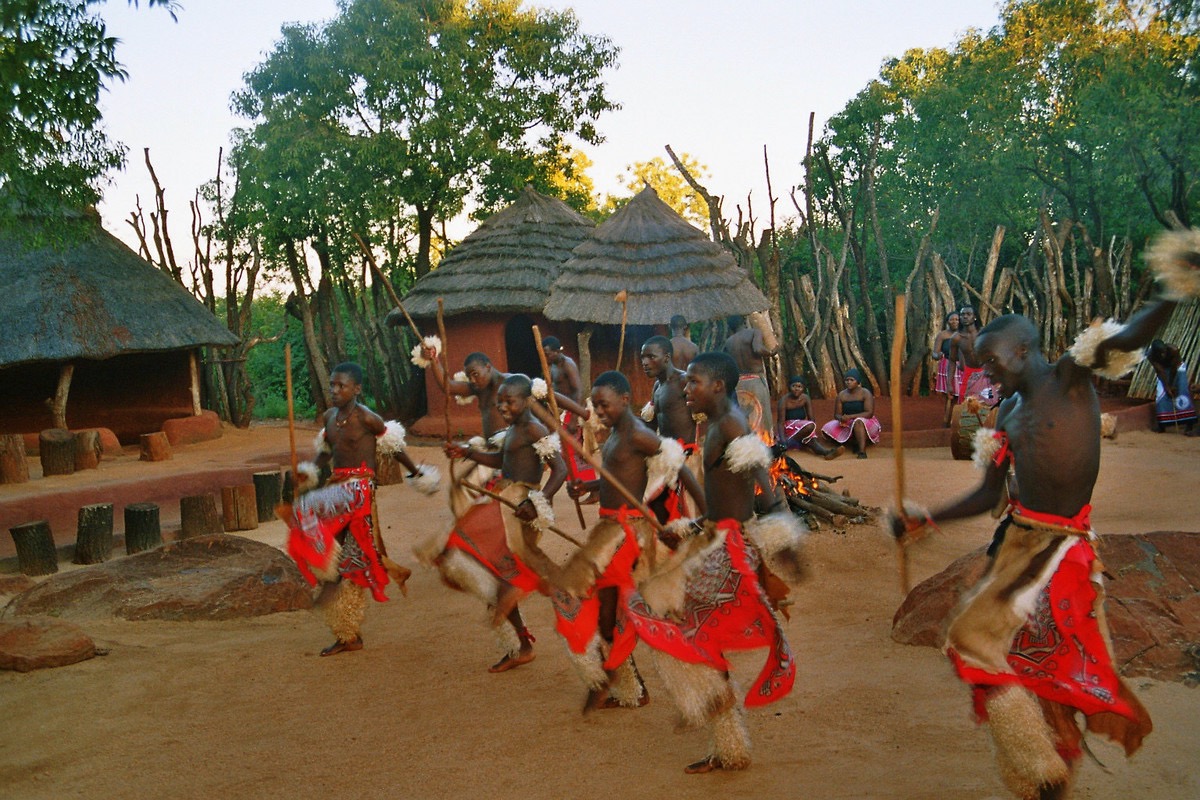 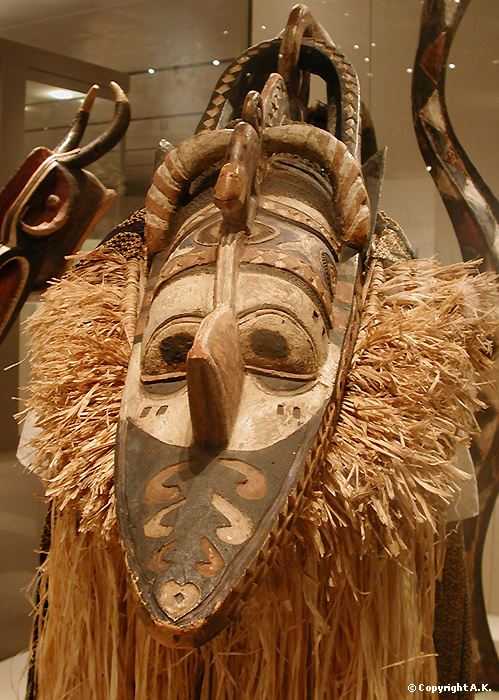 One custom tribes continue to observe are dance ceremonies. Dance ceremonies are held to celebrate, acknowledge and worship;
 birth of a baby 
becoming an adult 
weddings
funerals
The past 
Good crops
Hunting
Deceased Relatives 
Nature 
spiritual world
Masks are created and worn in the dance ceremonies.
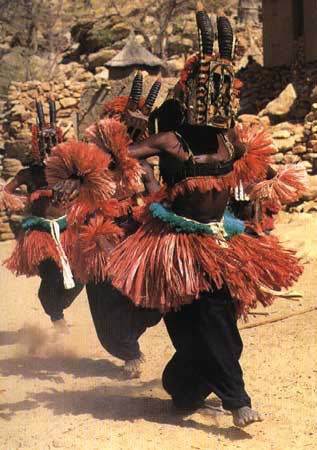 Banda Mask
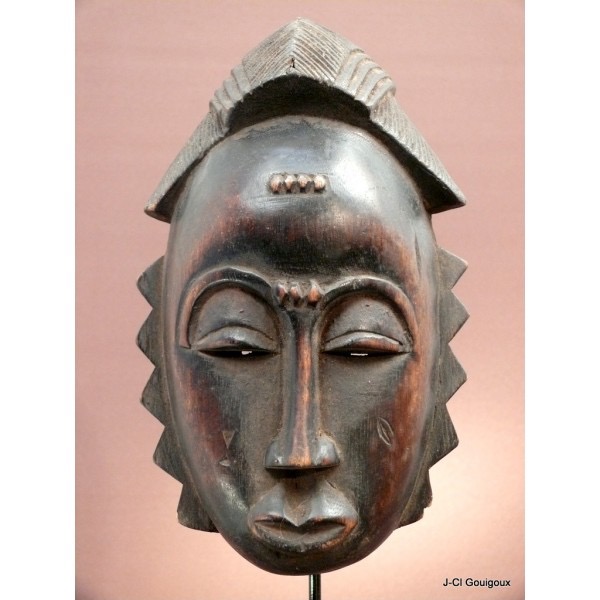 African 
Masks
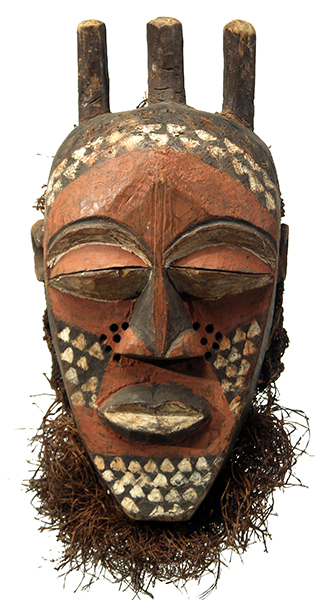 The masks combine…
human features,
animal features, 
symmetry,
 dimension,
 patterning, 
and geometric shapes.
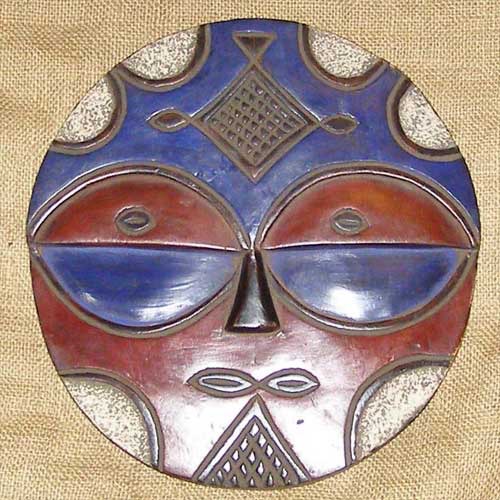 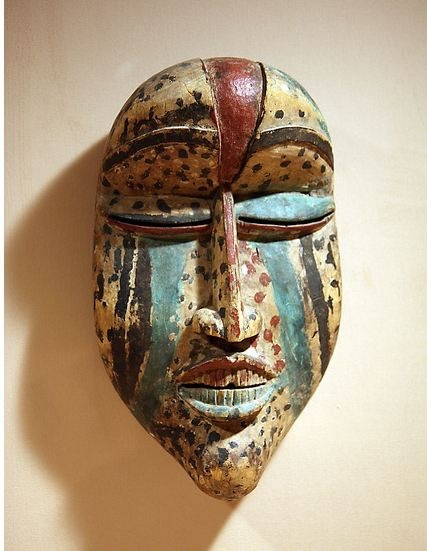 Different features of the mask also represent
different meanings.

large chin and mouths - strength

big forehead - 
wisdom

round large eyes - 
alertness

checkered patterns - opposites

lines - 
paths

Long horns on animals - abundant growth
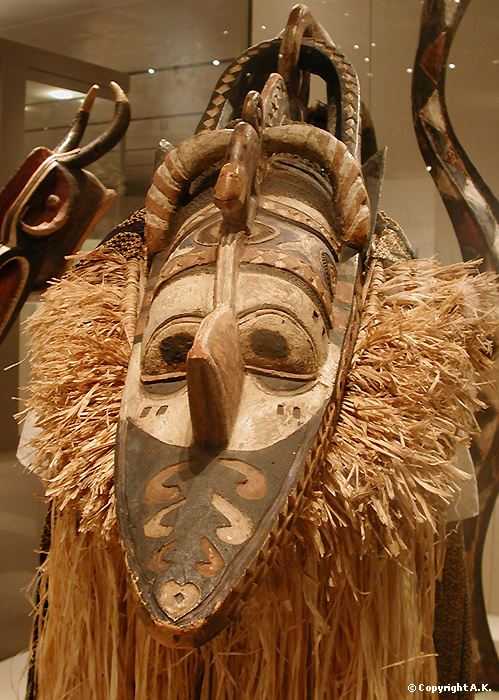 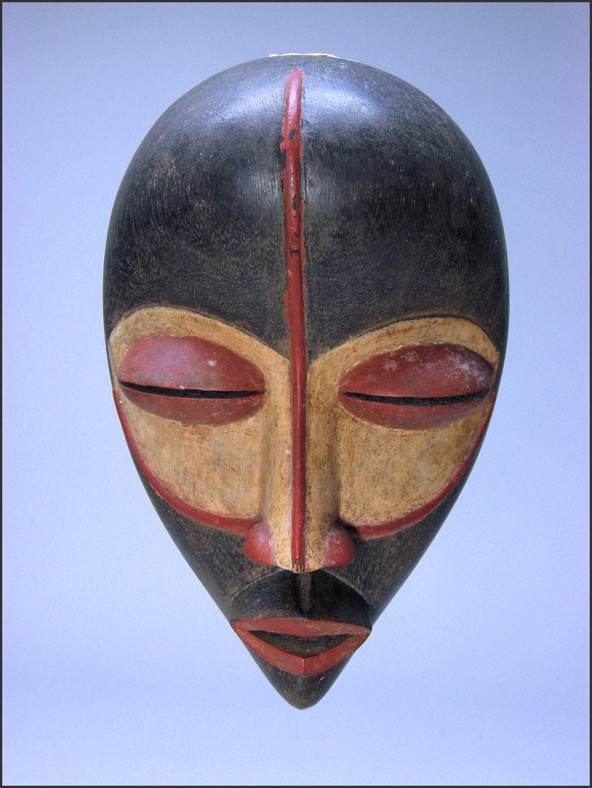 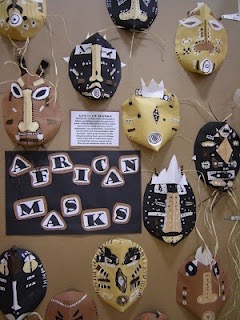 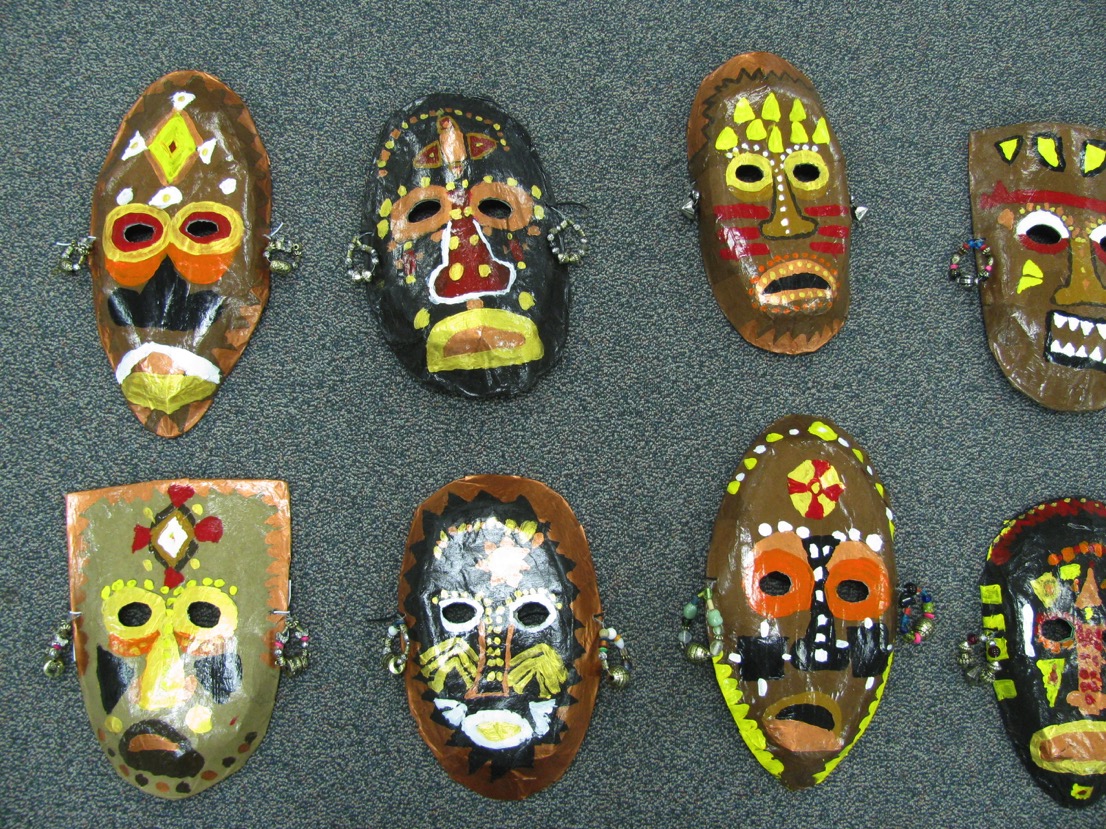 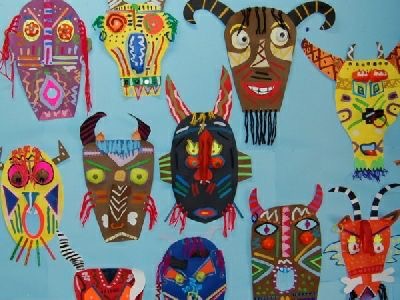